Проект 2022 года Поправки к МСФМ 5 (Глоссарий фитосанитарных терминов) (1994-001), приоритет 1Первый период консультаций МККЗР (1 июля - 30 сентября 2022 года)
Региональные семинары МККЗР 2022 года
Справочная информация
Проект 2022 года Поправки к МСФМ 5 (Глоссарий фитосанитарных терминов) (1994-001), Приоритет 1
Перечень поправок
Проект 2022 года Поправки к МСФМ 5 (Глоссарий фитосанитарных терминов) (1994-001), Приоритет 1
Изменения Общие положения
Проект 2022 года Поправки к МСФМ 5 (Глоссарий фитосанитарных терминов) (1994-001), Приоритет 1
Изменение«Фитосанитарное действие»
Проект 2022 года Поправки к МСФМ 5 (Глоссарий фитосанитарных терминов) (1994-001), Приоритет 1
Изменение«Фитосанитарная процедура»
Проект 2022 года Поправки к МСФМ 5 (Глоссарий фитосанитарных терминов) (1994-001), Приоритет 1
Ссылки
Проект 2022 года Поправки к МСФМ 5 (Глоссарий фитосанитарных терминов) (1994-001), Приоритет 1
Спасибо за внимание!
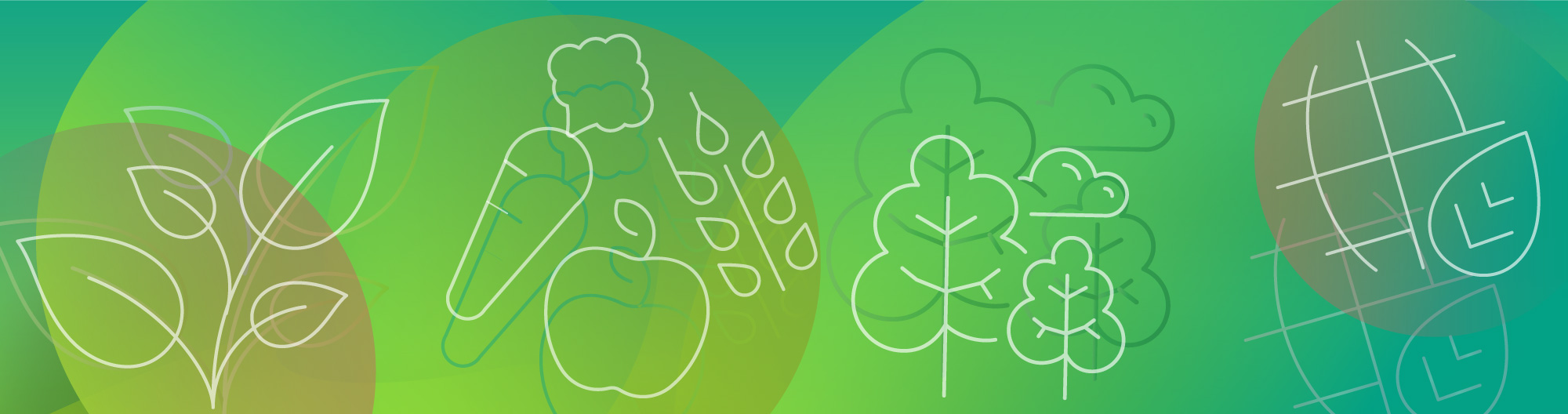 Секретариат МККЗР
Продовольственная и сельскохозяйственная организация 
Организации Объединенных Наций (ФАО)
ippc@fao.org | www.ippc.int